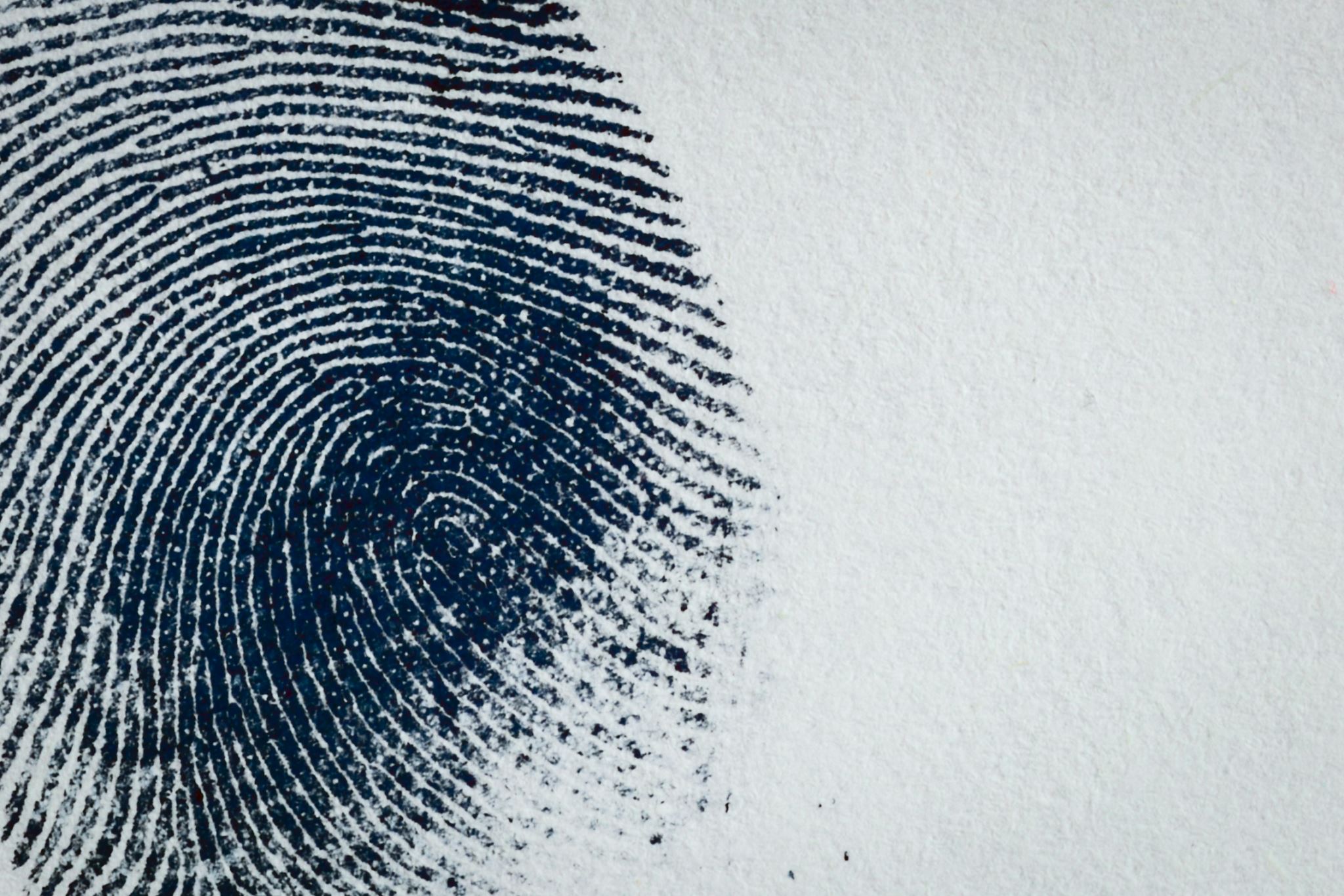 Criminal Law Update: POCA
Ilana Davis
Criminal Barrister, Citadel Chambers
18.11.21
Restraint OrdersPre-EnforcementEnforcement
Application
Discharge


POCA timetable
Benefit figure
Available amount
Making the confiscation order


Enforcement receivers
Variation of available amount
Restraint Orders
A court order prohibiting someone from dealing with any realizable property held by them
Application [ss40 – 41]
A criminal investigation has been started
Proceedings for an offence have been started in England & Wales
An application by the prosecutor has been made under section 19, 20, 27 or 28 [reconsideration when no confiscation order has been made or D absconds]
An application by the prosecutor has been made under section 21 and not concluded [reconsideration of benefit]
An application by the prosecutor has been made under section 22 and not concluded [reconsideration of available amount]
Reasonable living expenses and reasonable legal expenses
What is reasonable? Factors to consider
Was his application allowed?
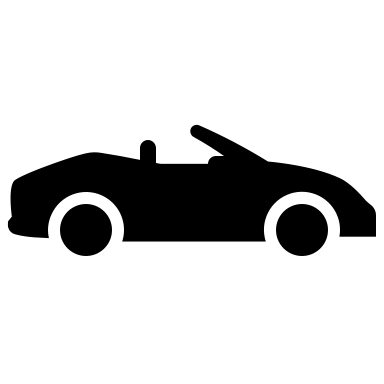 No. Cannot keep the BMW in addition to his wife’s car. Wife could fund the repayments.
No. Not living expenses incurred on credit from suppliers of goods and services. Not possible to tell what sums were spent on. Could be repaid by wife.
No. No evidence they were D’s liabilities. Did not enhance value of property by an equivalent amount. Wife’s assets were available to meet those expenses.
Yes. No bar on paying reasonable legal expenditure in civil proceedings merely because they were based on the same facts that the criminal proceedings.
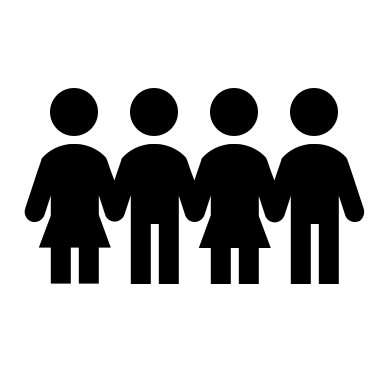 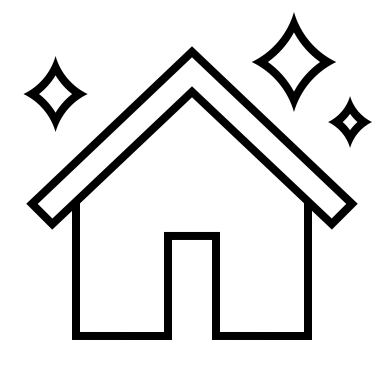 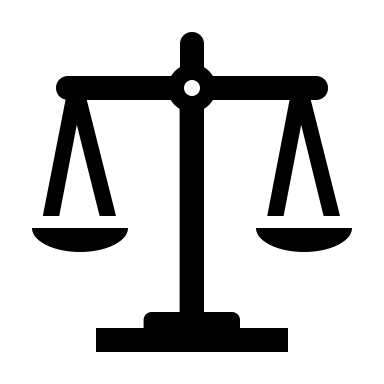 Discharge [s42]
Pre-Enforcement
POCA timetable
Benefit figure
Available amount
Making the confiscation order
POCA Timetable
Benefit figure
D’s benefit from their crime
If D has a ‘criminal lifestyle’, assumptions apply about D’s benefit from crime:
Any property transferred to D within 6 years ending on the day on which proceedings were started was obtained by him as a result of crime
Any property held by D at any time after the date of conviction was obtained as a result of crime
Any expenditure incurred by D within 6 years ending on the day on which proceedings were started was met from criminal property
Any property obtained or assumed to have been obtained by D was free of any other interest in the property
Calculating Benefit
Roth (Boruch) [2020] EWCA Crim 967 
Rent derived from letting flats that had been converted without planning permission
Had D complied with the enforcement notice to cease the lease of the properties then he would not have received the benefit of the rent
Lowther [2020] EWCA Crim 1387 
Value of a property for the benefit calculation does not take into account the costs of sale; it is just the market value of the property
For the recoverable amount, costs of sale are deducted
Proportionality
Andrewes [2020] EWCA Crim 1055 
Obtained a job through fraud
Worked well in the job and given proper consideration/value for the money he received in his wages
It would be punitive if he had to pay back all of his wages for his 10 years’ service
Available amount
Total value of all of D’s free property and tainted gifts
Failure to draw up a written order does not render the order a nullity
Westbrook [2020] EWCA Crim 1243 
Oct 2018 = confiscation order made orally
Nov 2018 = appeal made; Court of Appeal office say that there is no order to appeal
Aug 2019 = written confiscation order made for £124k
Sept 2019 = written confiscation order made for £125k
D appealed against the making of the confiscation order
Court of Appeal: D had been aware of the oral confiscation order when it was made originally, as evidenced by his first attempt to appeal against it in Nov 2018 so it cannot be suggested that the order was not valid
Financial orders made upon conclusion of POCA proceedings
e.g. victim surcharge, costs, compensation
Bristowe [2019] EWCA Crim 2005 
If made before conclusion of proceedings, they will not generally be quashed by the Court of Appeal unless, exceptionally, the final outcome of the case means that the circumstances and justice make this necessary
e.g. if D does not have the means to pay the victim surcharge, Judge can waive it or order that it be paid out of the confiscation order
Third Party Interests [s10A]
Hilton [2020] UKSC 29 
No duty to proceed under s10A in every case that a third-party interest arises
Third-party interests can be accounted for during enforcement proceedings
Parliament’s intention was that making a confiscation order was to be straightforward and quasi-automatic
Forte (Michael) [2020] EWCA Crim 1455 
If there was a significant difference in D’s position compared to a third party, Judge can decide to have a contested hearing to determine all of the issues and establish who owns what
Matrimonial Property
Property jointly purchased by a couple before criminality was committed by 1 of them
Bevan (Jeffrey) [2020] EWCA Crim 1345
Gibson v Revenue and Customs Prosecution Office [2008] EWCA Civ 645
Impermissible to adjust D’s interest away from legal and beneficial ownership and the parties’ mutual agreement by appealing to fairness or public policy principles of depriving offenders of the proceeds of their criminality
If the prosecution wanted to seek more than half of the house as D’s interest, they needed to apply the principles of tainted gifts
Wife was fully aware of D’s criminality
No public policy jurisdiction entitling a court to confiscate at wife’s 50% beneficial interest in various assets owned by her and D, against whom a confiscation order had been made
Tainted gifts
A gift is tainted if: 
It was made by D within 6 years ending on the day on which proceedings were started
The property subject of the gift was obtained by D through crime
It was made by D any time after the offence
Making the confiscation order
Benefit
Available amount
Time to pay (up to 3 months)
Default period
Enforcement
Default period
Enforcement receivers
Variation of available amount
Enforcement Receivers
A prosecutor can apply to the Crown Court to appoint an enforcement receiver to take control of D’s recoverable assets and liquidate them to pay the confiscation order [s51]
Powers of an Enforcement Receiver
Powers [s51(2)]
Application of property [s54(2)]
Take possession of property
Manage or otherwise deal with property
Realise the property, in such manner as the court may specify
Power to start, carry on or defend any legal proceedings in respect of any property
Expenses incurred by a person acting as an insolvency practitioner
Make payments directed by the Crown Court e.g. compensation
Confiscation order
This is also where a third-party interest can be taken into account during enforcement [s54(4)].
Variation of available amount
Prosecution [s22]
Defence [s23]
Increase available amount
Usually when D has come into money e.g. inheritance, won the lottery, equity increased in property
Decrease available amount
Usually when assets have been liquidated that did not achieve the anticipated price e.g. a house sells for less than anticipated on the market
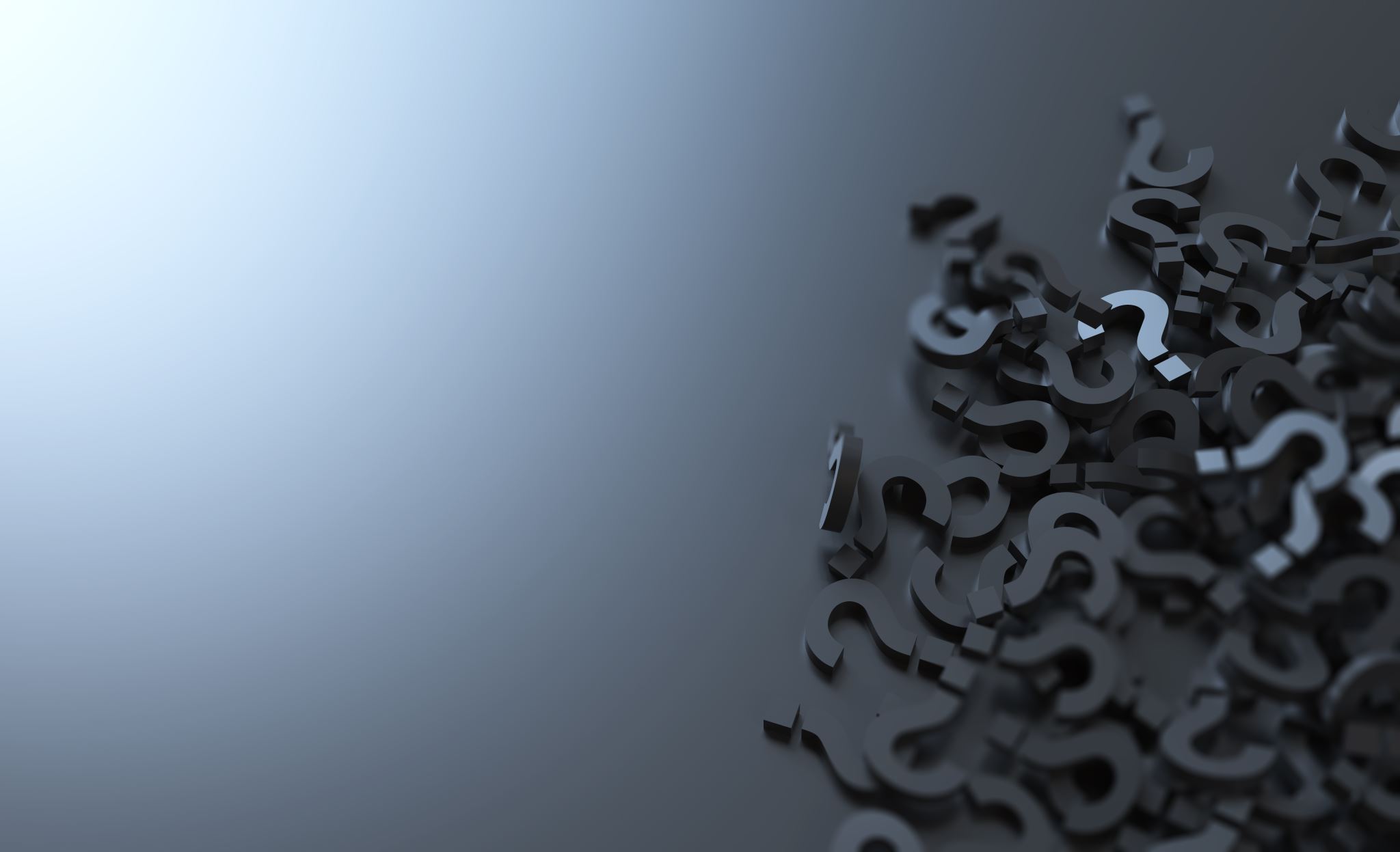 Any questions?
Ilana Davis
Barrister, Citadel Chambers
ilana.davis@citadelchambers.com